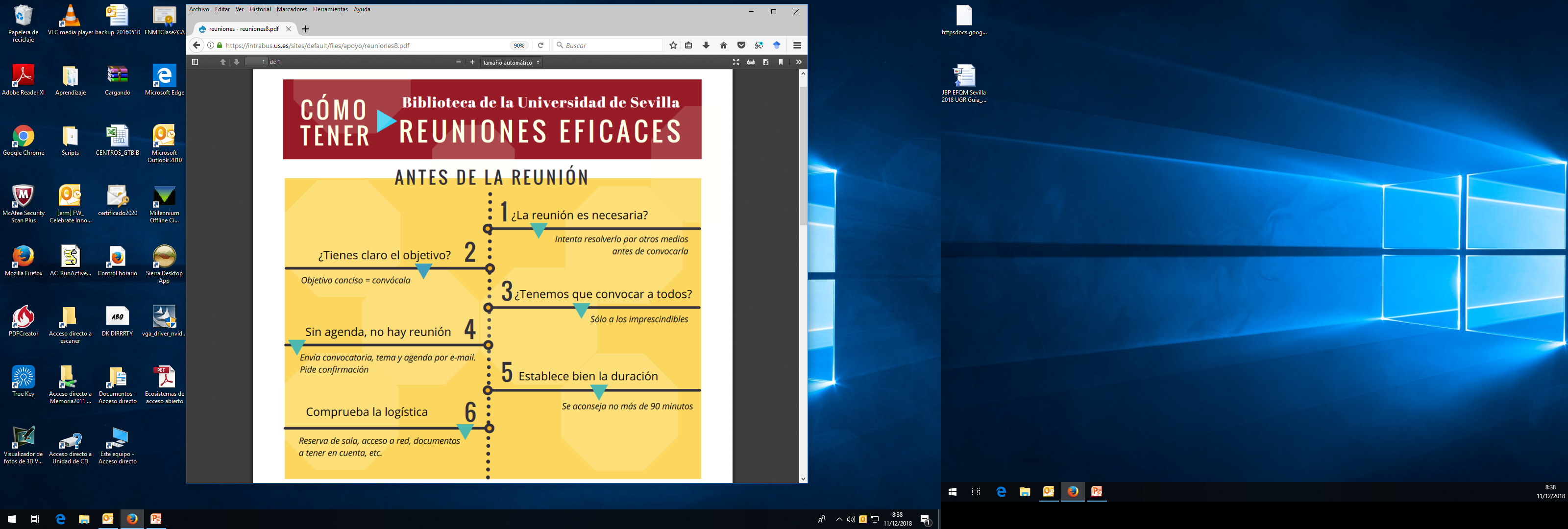 Juan Ángel González, Carmen Muñoz, Mariví Puy
XII Jornadas de Buenas Prácticas
12 de Diciembre 2018
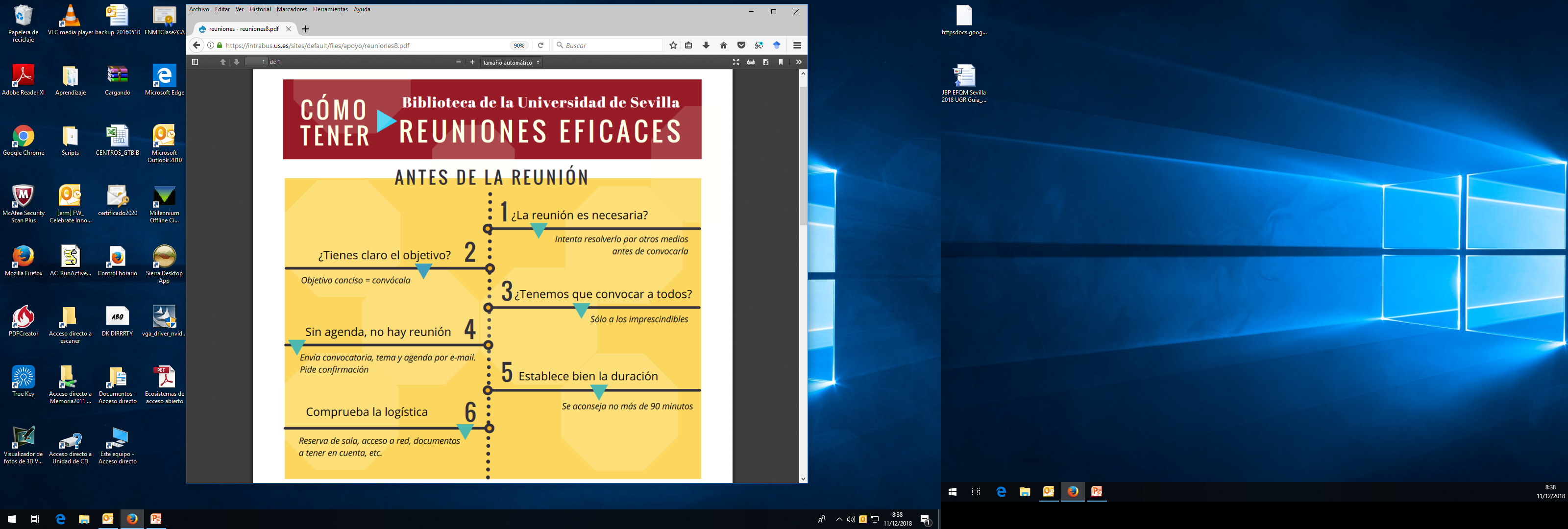 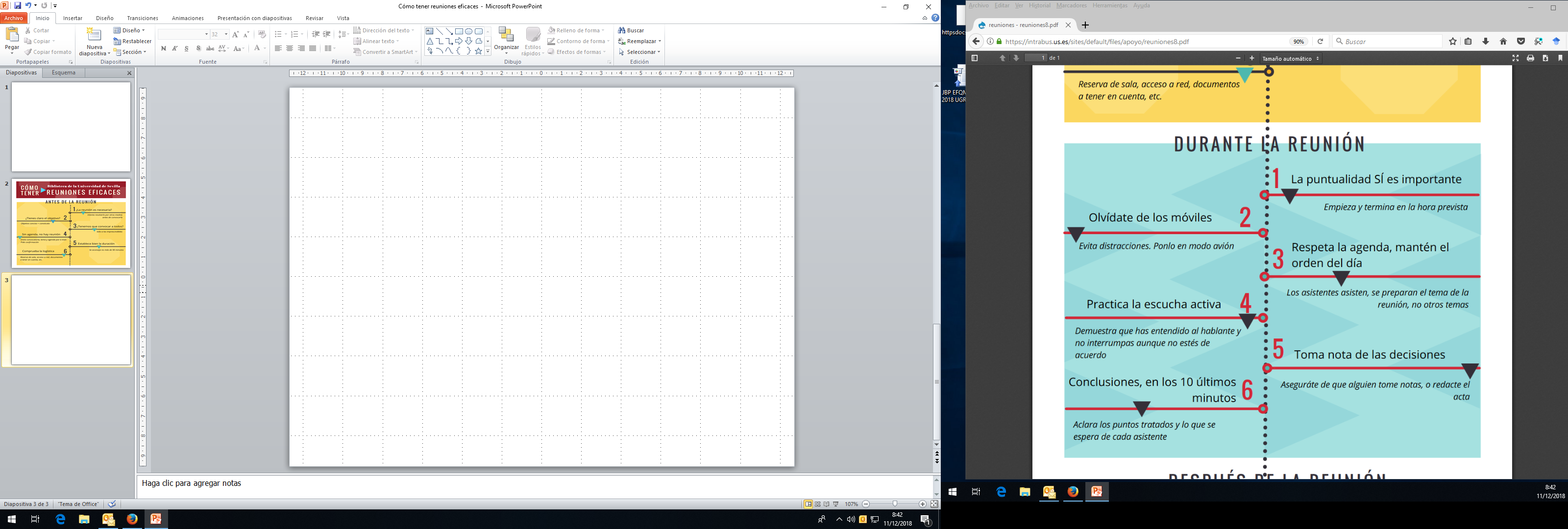 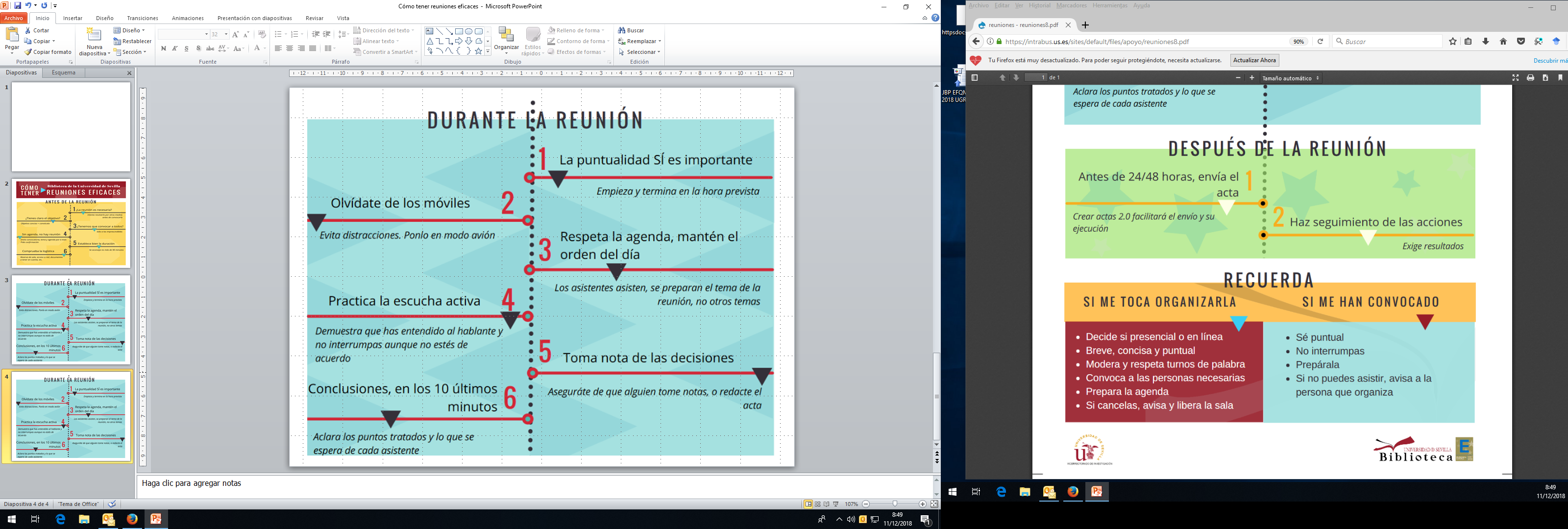